BÀI 5: 
Thân thiện với bạn bè
KHỞI ĐỘNG
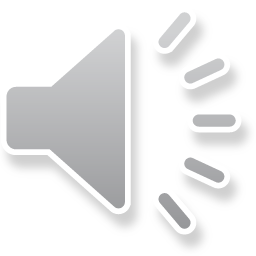 Hoạt động 1: Khám phá
Chỉ ra những hành động biểu hiện sự thân thiện với bạn.
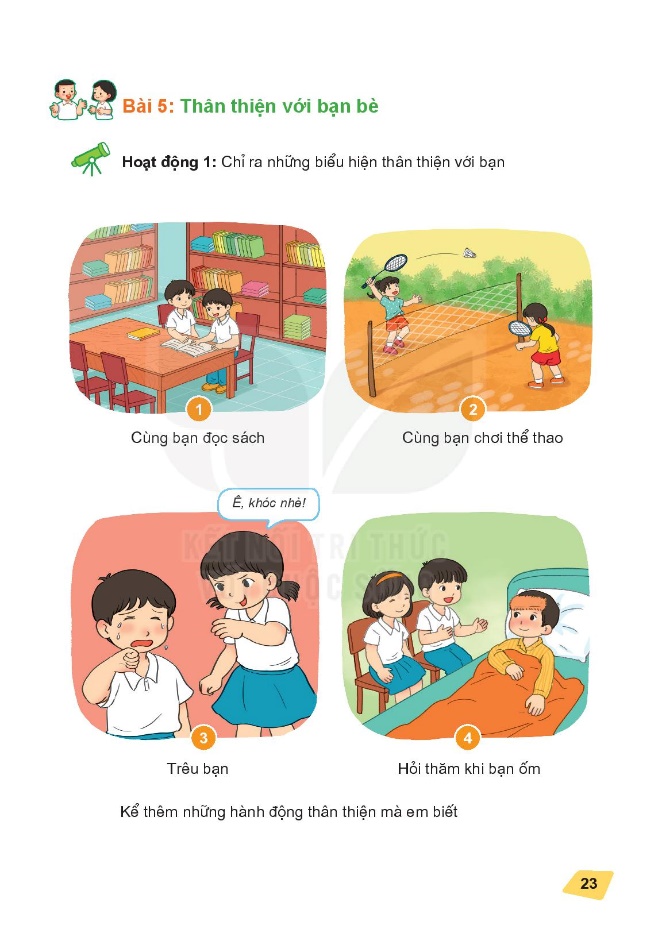 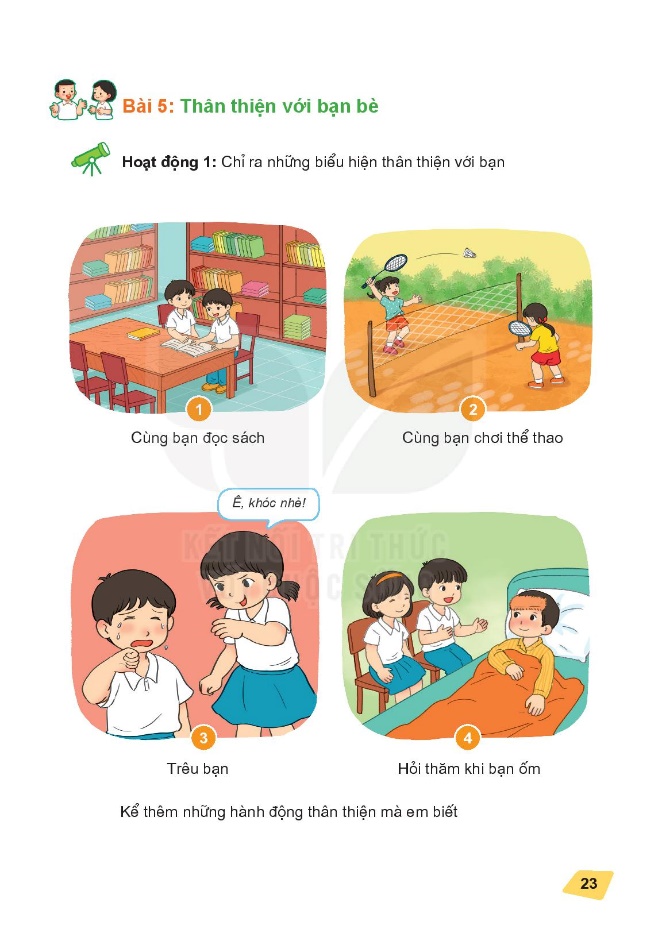 Cùng bạn đọc sách
Cùng bạn chơi thể thao
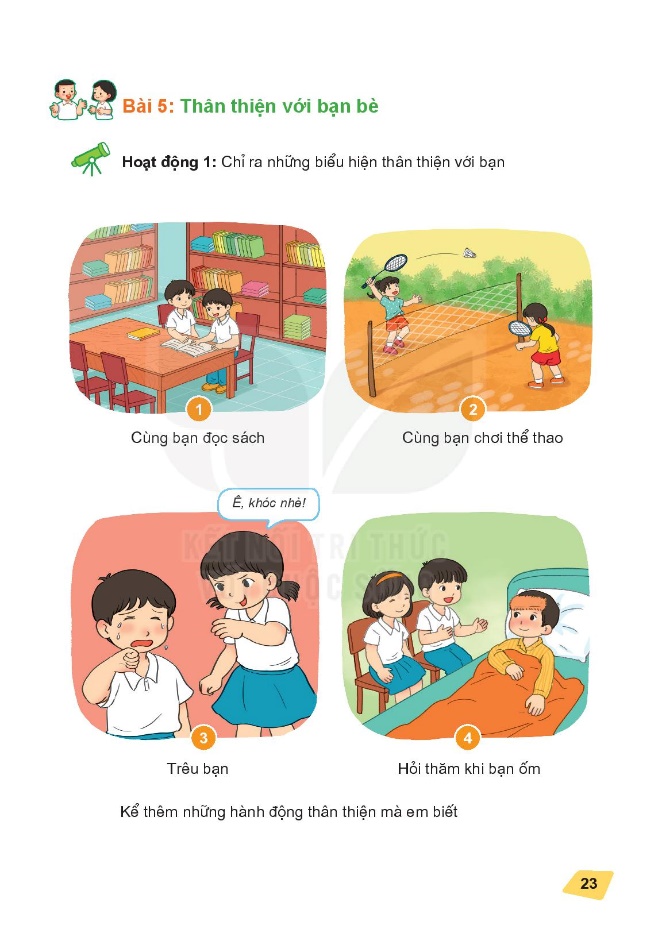 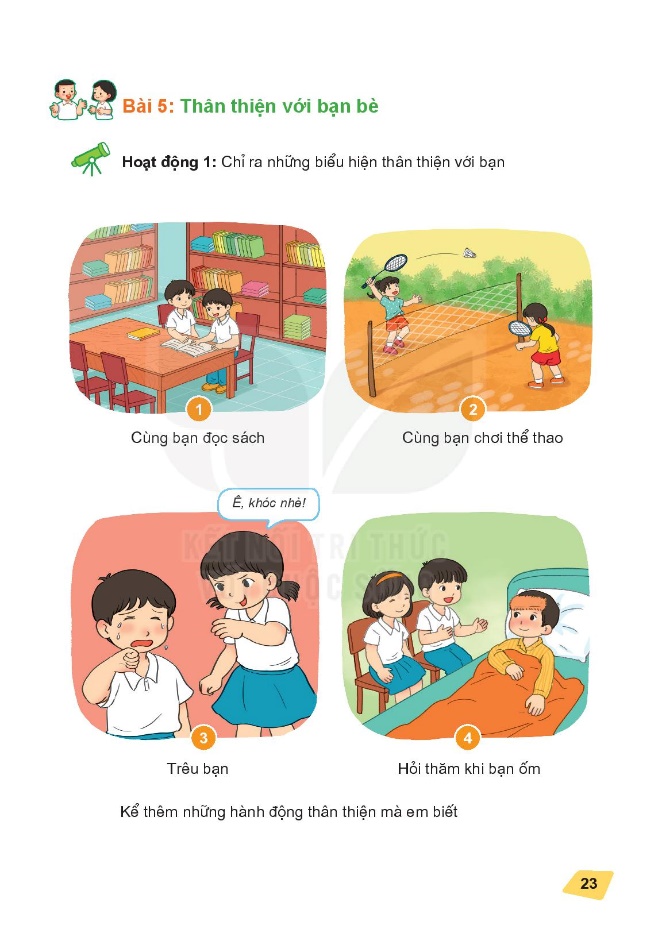 Hỏi thăm khi bạn ốm
Trêu bạn
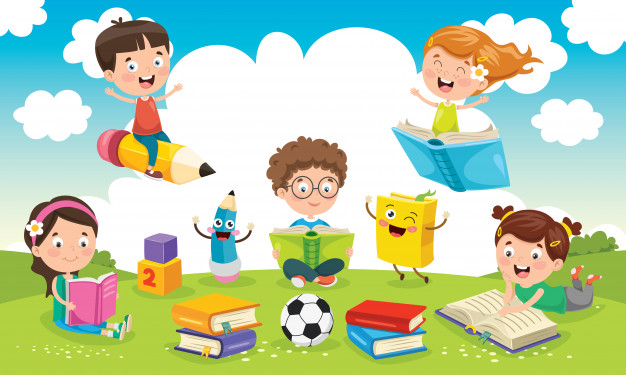 NGHỈ GIỮA GIỜ
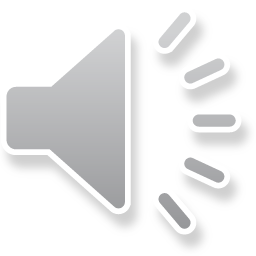 Hoạt động 2: Thực hành             Sắm vai xử lí tình huống.
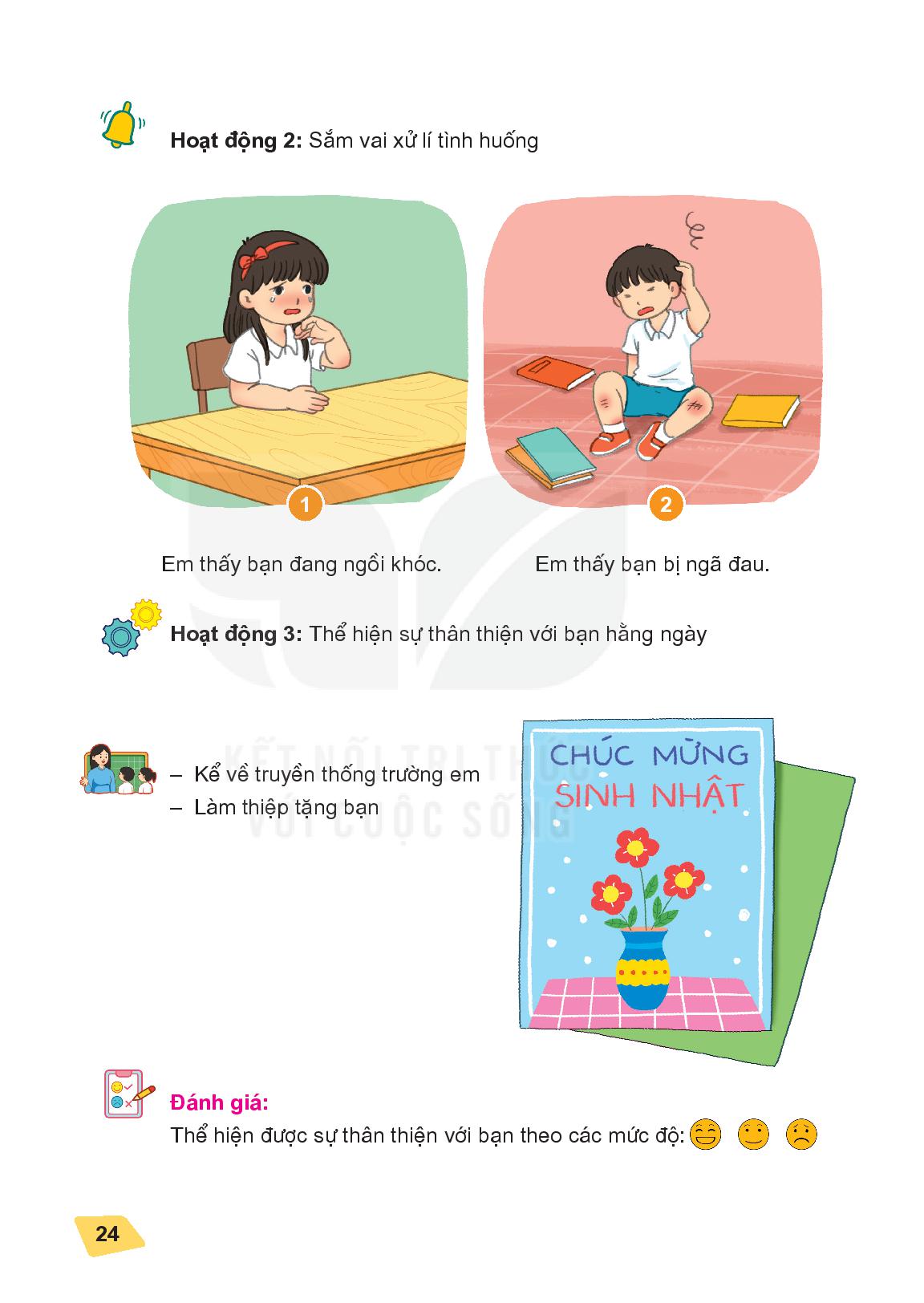 Em thấy bạn đang ngồi khóc
Em thấy bạn bị ngã đau
Hoạt động 3: Vận dụngThể hiện sự thân thiện với bạn hằng ngày.
Để thân thiện với bạn, em cần vui vẻ với bạn, giúp đỡ bạn, rủ bạn chơi cùng; quan tâm chia sẻ, không đánh bạn